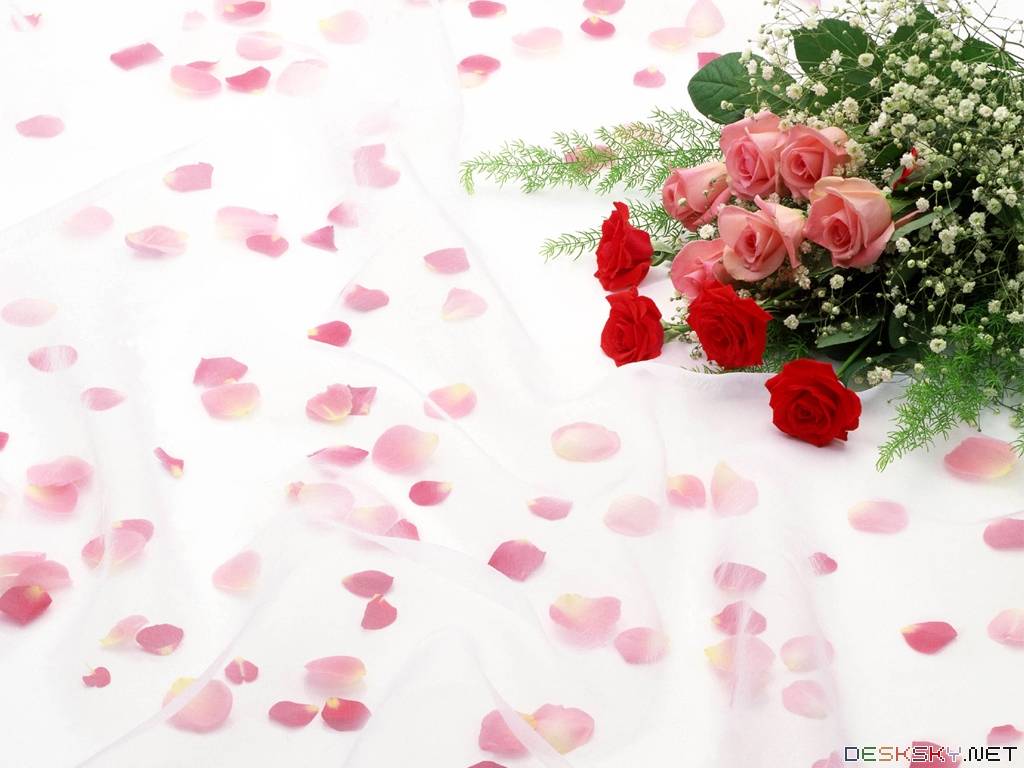 Warmly welcome to our class 
            English 8 A
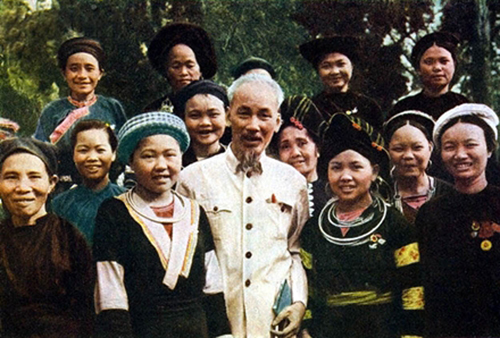 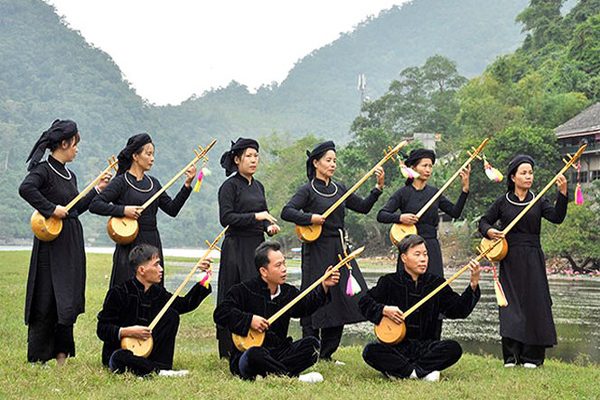 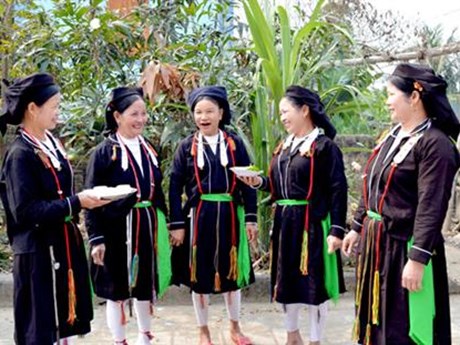 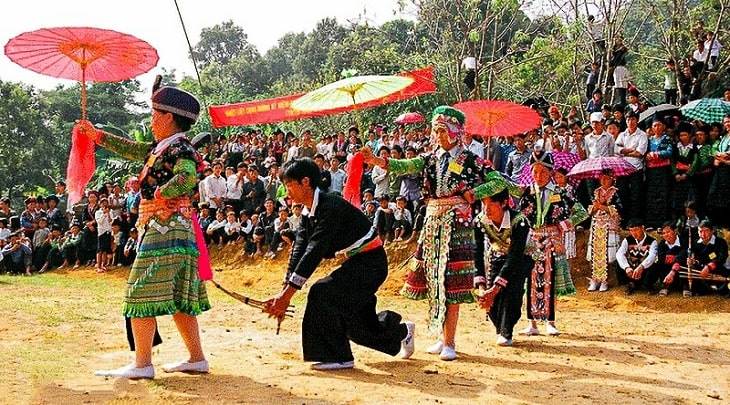 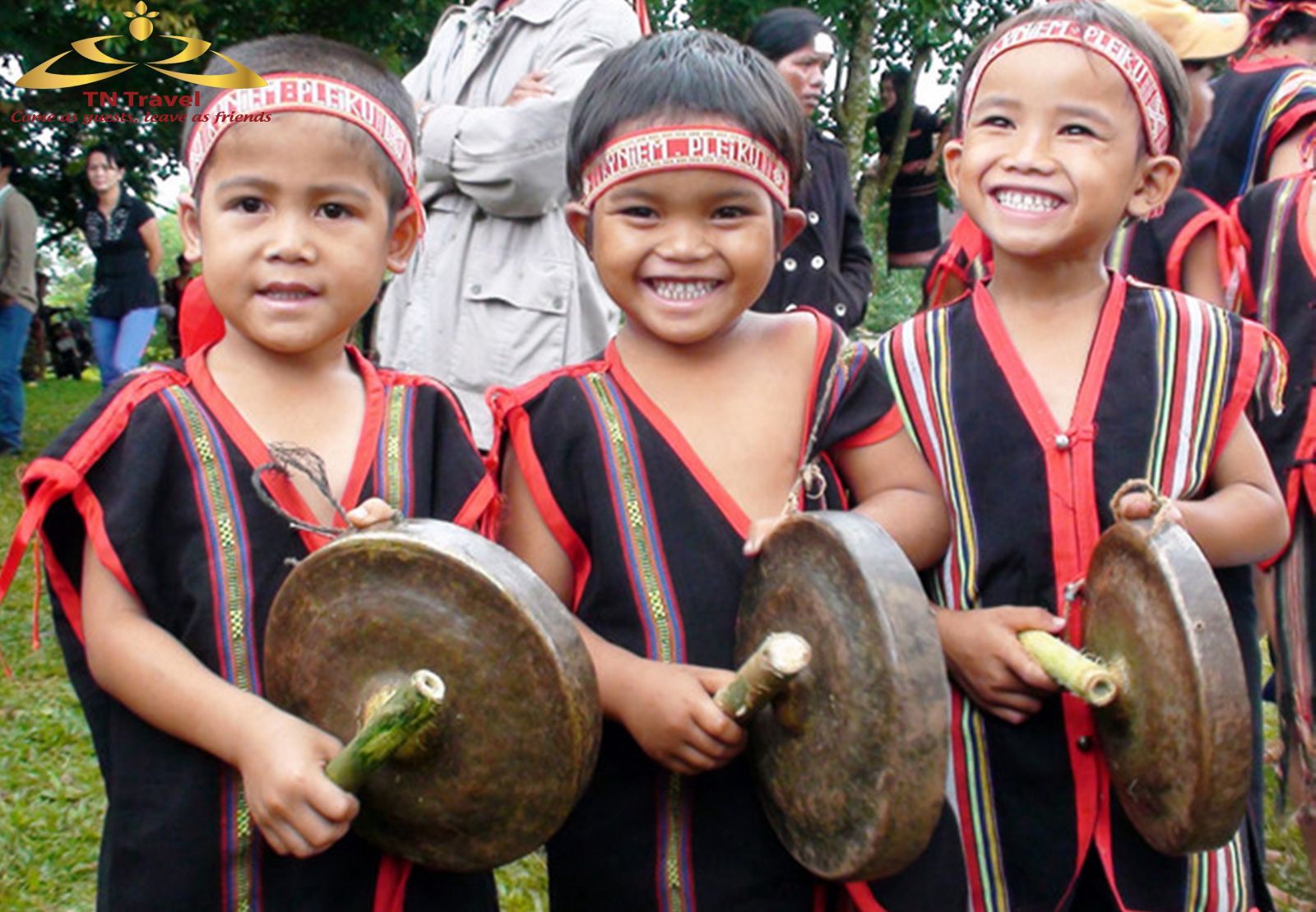 WARM-UP: NETWORK
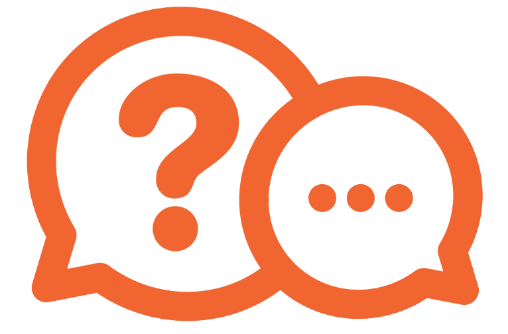 The Giay
The Koho
The Muong
The Tay
Ethnic groups
The Nung
The Bru-Van Kieu
The Yao
The Bahnar
The Kinh
The Hmong
The Hani
The Brau
https://youtube.com/shorts/623qbfNza1w?si=J88pGhbqtHyN3d2A
ETHNIC GROUPS OF VIET NAM
4
Unit
ETHNIC GROUPS OF VIET NAM
Unit
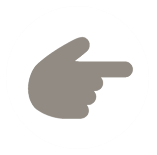 LESSON 1: GETTING STARTED
I’m from the Tay ethnic group
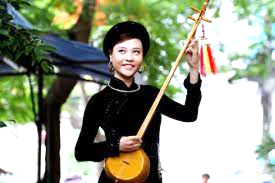 * Vocabulary:
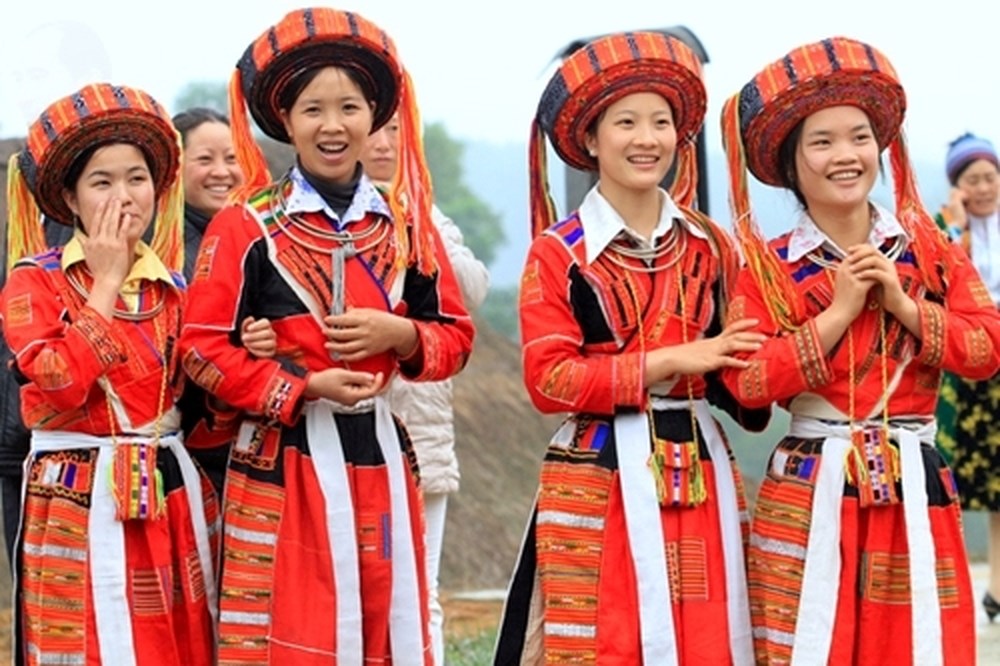 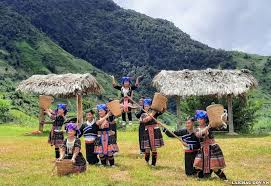 - ethnic (group) (adj):
(nhóm) dân tộc
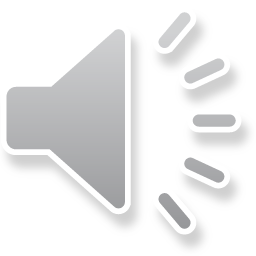 /ˈeθnɪk / (/gru:p/)
* Vocabulary:
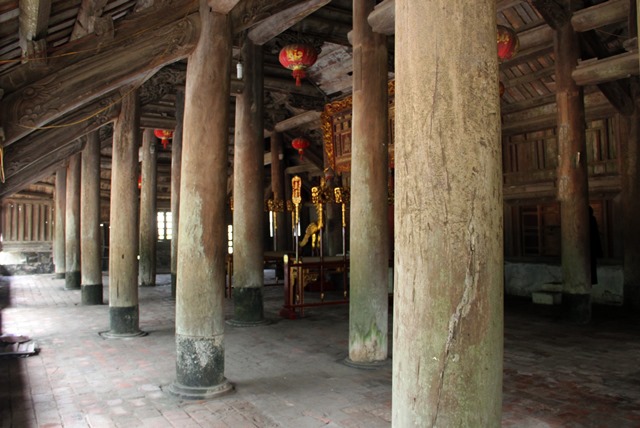 - post (n):
cột
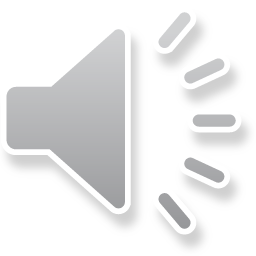 /pəʊst/
* Vocabulary:
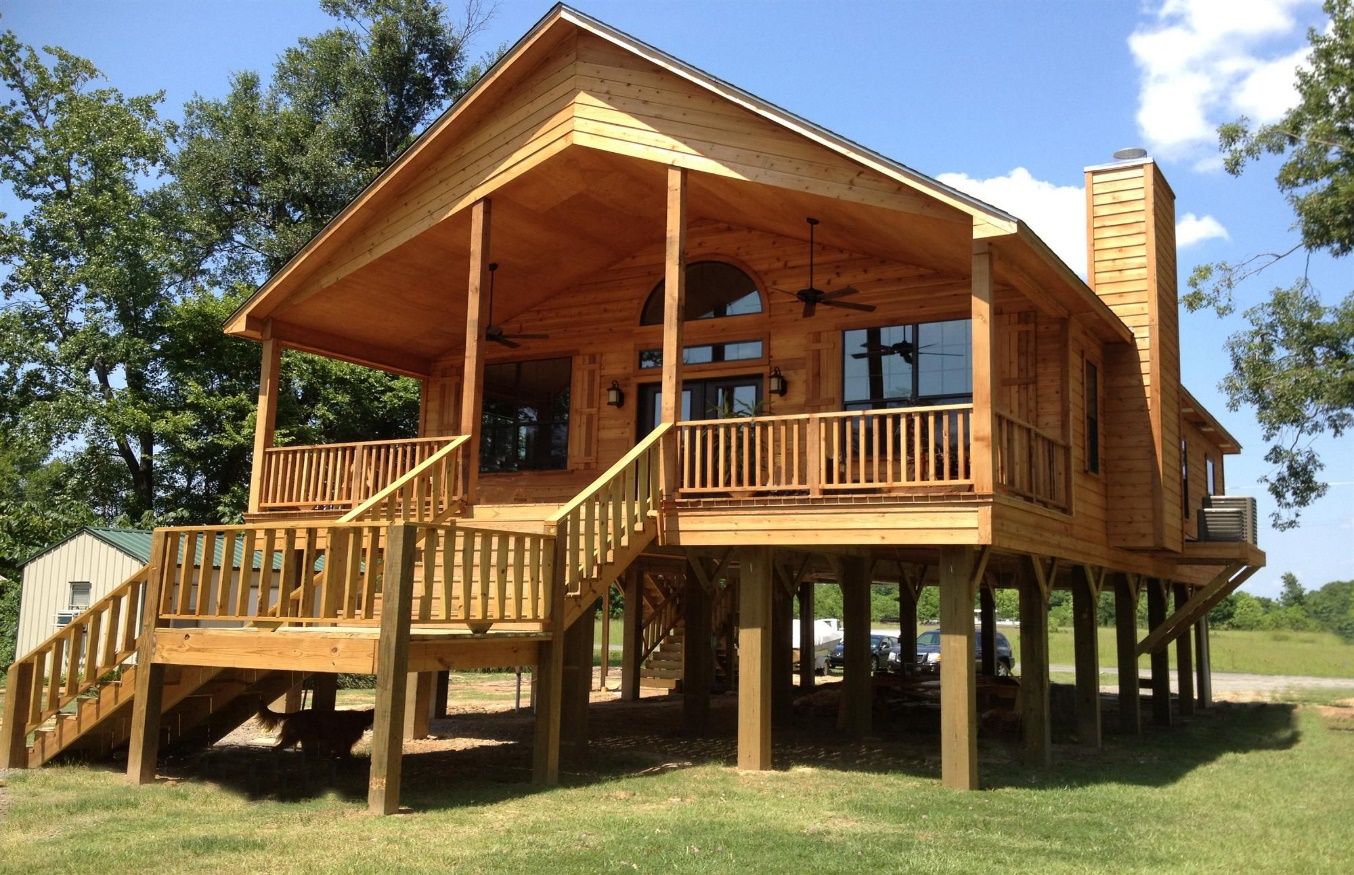 - stilt house (n):
Nhà sàn
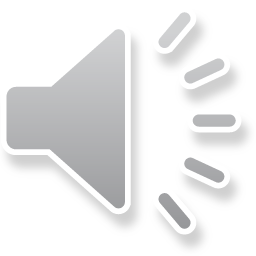 /stilt haus/
nhà sàn
* Vocabulary:
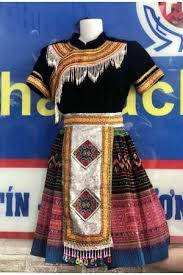 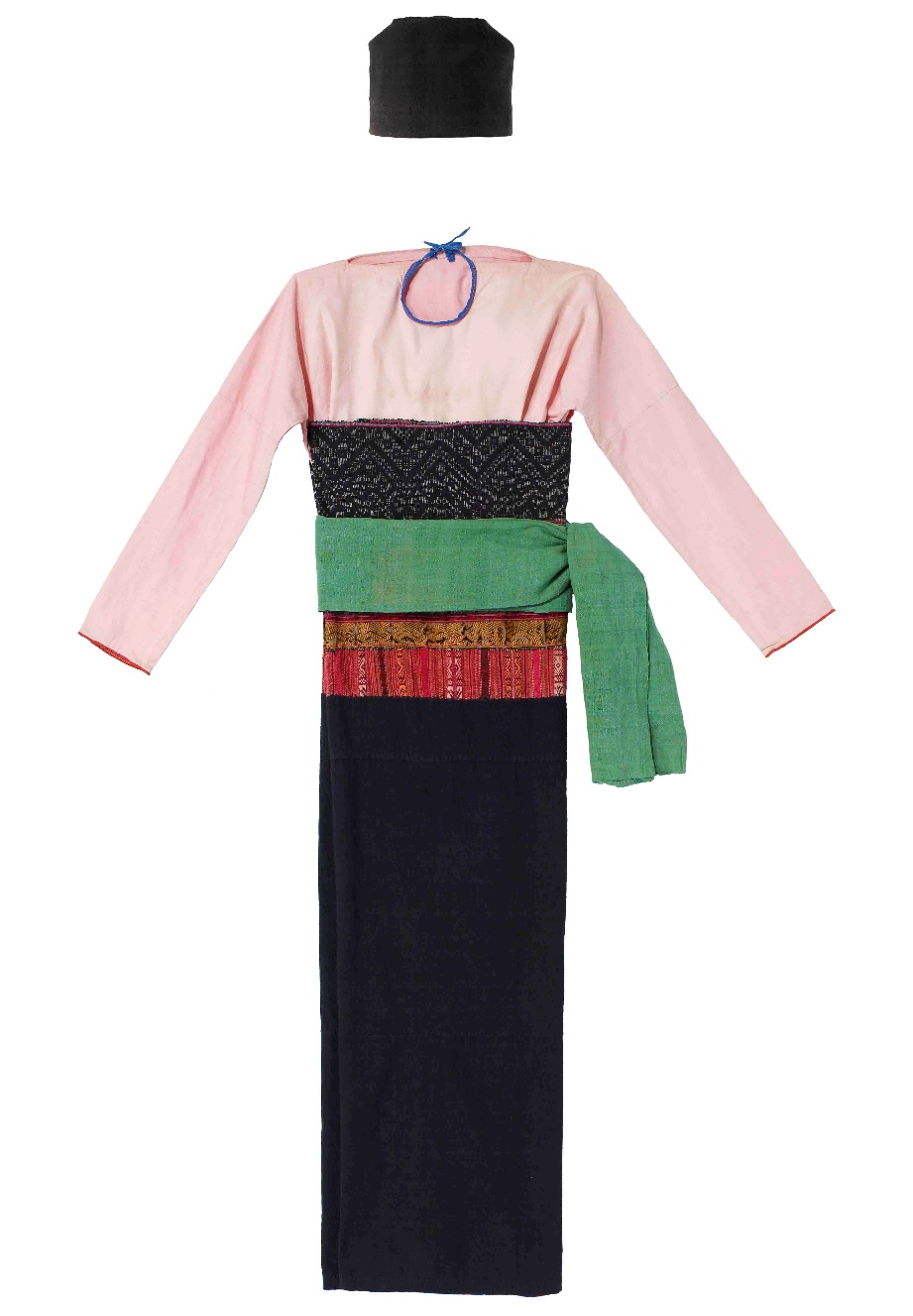 - costume (n):
trang phục
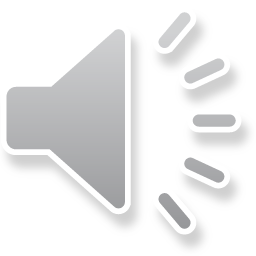 /'kɔstju:m/
* Vocabulary:
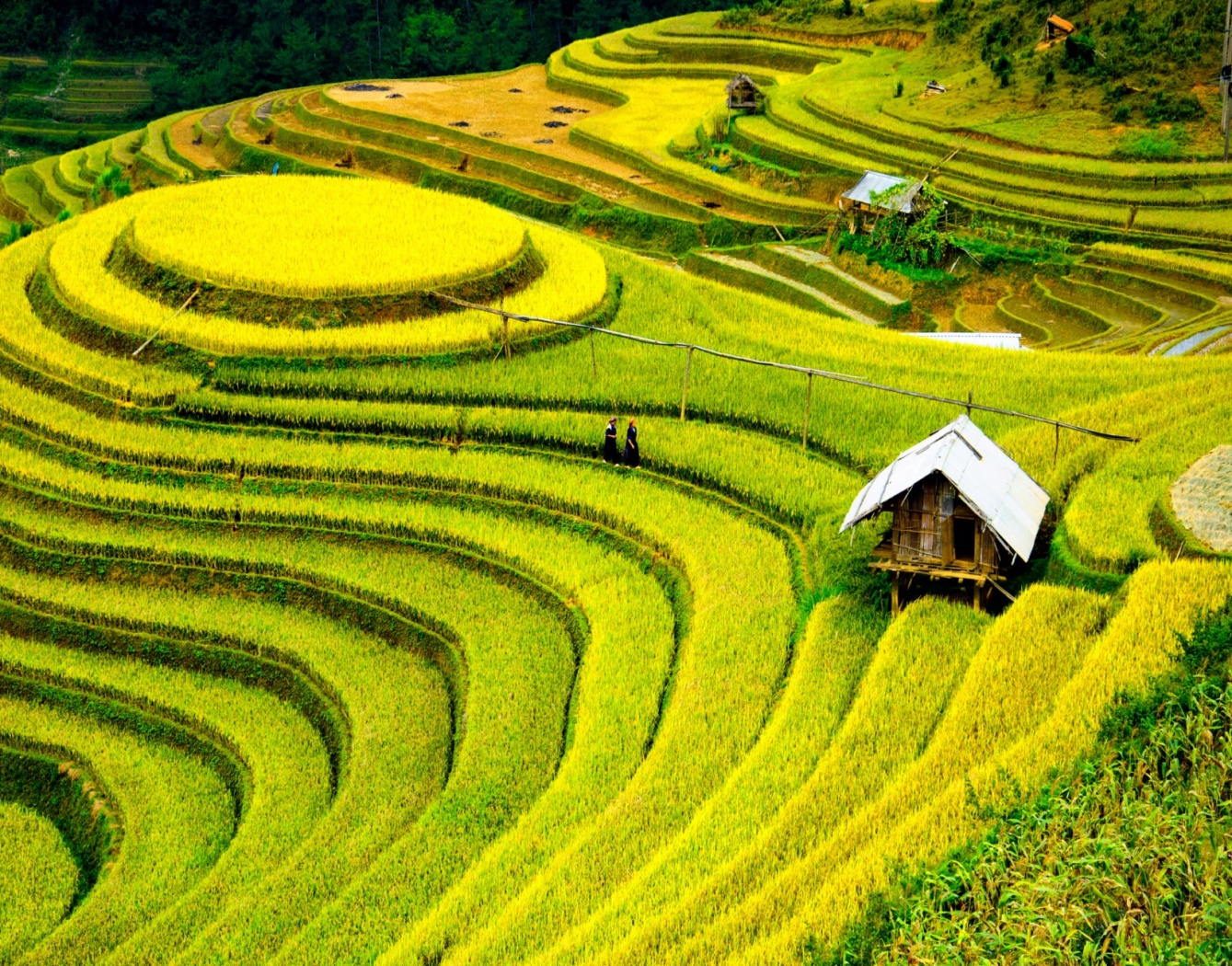 - terraced field (n):
ruộng bậc thang
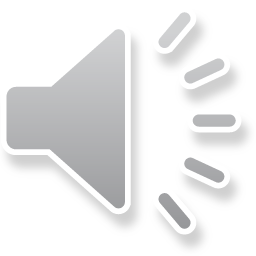 /ˈterəst fiːld /
* Vocabulary:
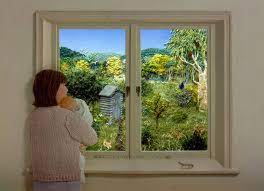 - overlook (v):
nhìn ra
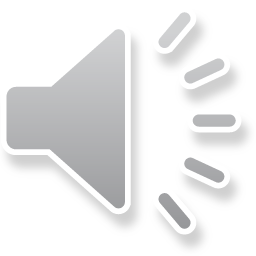 /ˌəʊ.vəˈlʊk/
* Vocabulary:
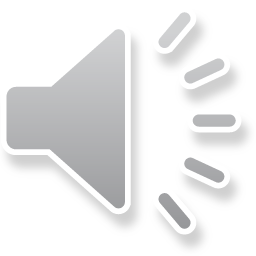 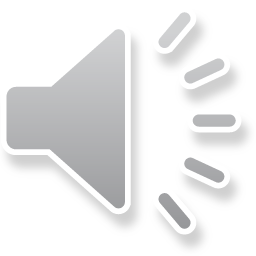 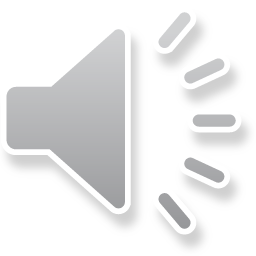 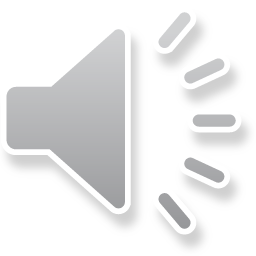 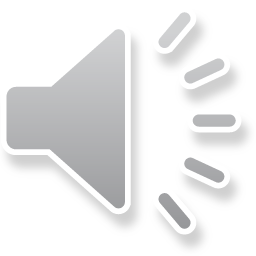 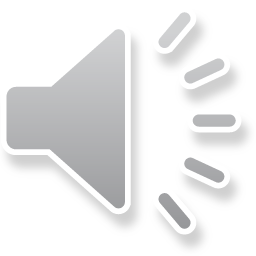 * Checking vocabulary:
1
Listen and read.
- Who are they in the picture?
- What can you see in the picture?
- What do you think Lai and Tom talking about?
- Do you know anything about the Tay ethnic group?
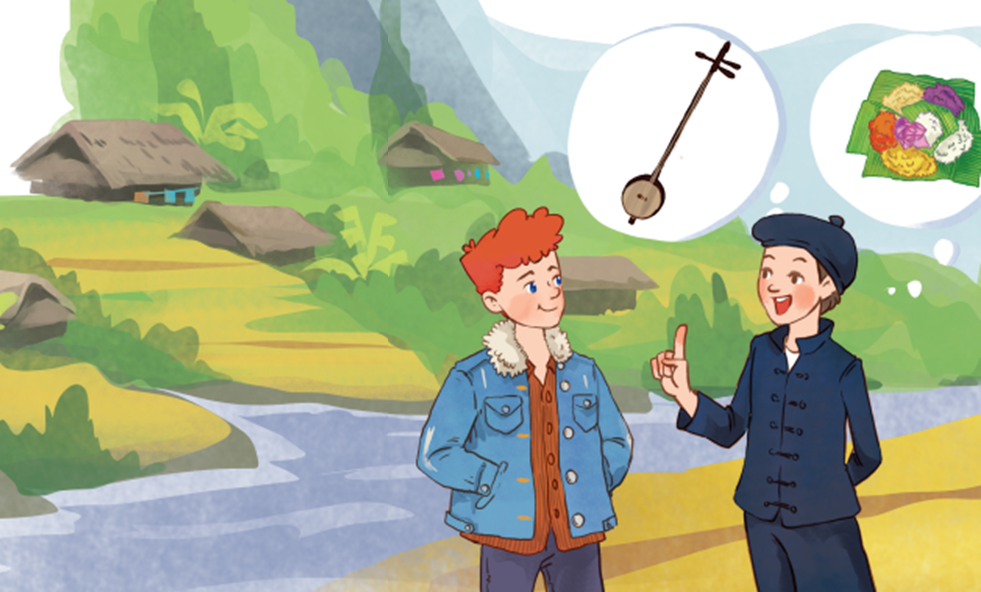 - a village in the mountains
- a few stilt houses 
- dan tinh
- five-colored sticky rice
…….
- Tom is a foreigner.
- Lai is an ethnic 
Vietnamese.
Tom
Lai
They are talking about the  ethnic group of Viet Nam ( The Tay ethnic group)
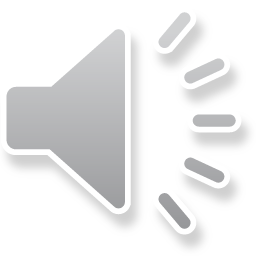 1
Listen and read.
Tom: Hi, I’m Tom. You look new here. 
Lai: I am. I’m Lai from Ha Giang. 
Tom: Oh, I’ve heard about beautiful Ha Giang. Do you live in the mountains? 
Lai: Yes, I do. I’m from the Tay ethnic group. We are the second largest ethnic group in Viet Nam, only after the Kinh. 
Tom: Oh … I once saw a bamboo house on high posts in a travel brochure. Do you live in a home like that? 
Lai: Yes, we call it a “stilt house”. Our house overlooks terraced fields. 
Tom: Awesome. What is life in your village like? 
Lai: It’s peaceful. There are 16 houses in my village. We live very close to nature. 
Tom: I love it. Can you tell me something about your culture? 
Lai: Certainly. We have our own culture. You can see it in our folk dances, musical instruments like the dan tinh, and our special five-colour sticky rice. 
Tom: It sounds interesting. I hope to visit Ha Giang one day.
2
Read the conversation again and circle the best answers.
1. What are Tom and Lai talking about? 
	A. Minority groups in Viet Nam. 
	B. Ha Giang. 
	C. Life of the Tay people.
2. A “stilt house” ______. 
	A. is a multi-storey home 
	B. is on high posts 
	C. always faces a field 
3. Lai mentions ______ of the Tay people. 
	A. folk dances 
	B. popular festivals 
	C. costumes
3
Match the pictures with the word and phrases from the conversation.
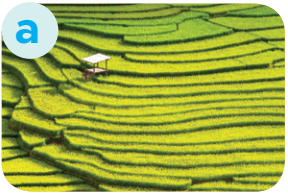 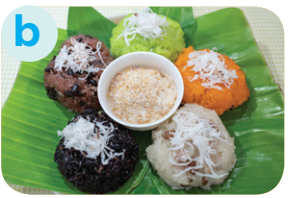 1. stilt house
2. terraced fields
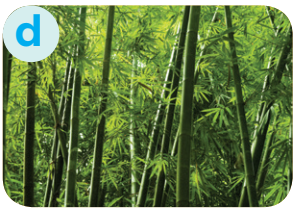 3. bamboo
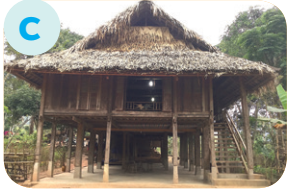 4. five-colour sticky rice
4
Complete the sentences with the words and phrases from the box.
overlooks	                     musical instrument	               ethnic groups	
  folk dance                          traditional
1. I love mua sap, a popular _________ of the Thai people. 

2. Their beautiful stilt house _________ a large rice field. 

3. A: What is the name of a popular Tay’s __________________? - B: It’s dan tinh.
 
4. Every ethnic group has their own __________ culture. 

5. Of the 54 ______________ in Viet Nam, the Kinh is the largest
THE BIG WHEEL GAME
QUESTIONS
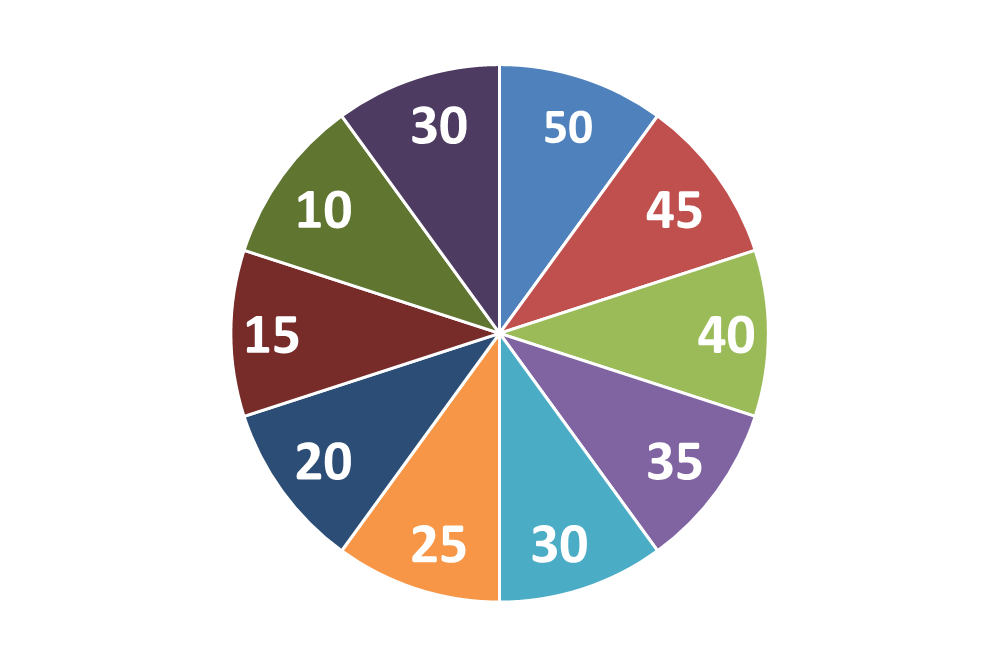 1
2
3
4
5
6
4
Complete the sentences with the words and phrases from the box.
overlooks	                     musical instrument	               ethnic groups	
  folk dance                          traditional
1. I love mua sap, a popular _________ of the Thai people.
folk dance
4
Complete the sentences with the words and phrases from the box.
overlooks	                     musical instrument	               ethnic groups	
  folk dance                          traditional
2. Their beautiful stilt house _________ a large rice field.
overlooks
4
Complete the sentences with the words and phrases from the box.
overlooks	                     musical instrument	               ethnic groups	
  folk dance                          traditional
musical instrument
3. A: What is the name of a popular Tay’s __________________? 
  B: It’s dan tinh.
4
Complete the sentences with the words and phrases from the box.
overlooks	                     musical instrument	               ethnic groups	
  folk dance                          traditional
traditional
4. Every ethnic group has their own __________ culture.
4
Complete the sentences with the words and phrases from the box.
overlooks	                     musical instrument	               ethnic groups	
  folk dance                          traditional
ethnic groups
5. Of the 54 ______________ in Viet Nam, the Kinh is the largest
4
Fill in the blank box with one suitable word to complete the sentence
.
second
6. The Tay is the _________ largest ethnic group in Viet Nam, only after the Kinh.
4
Complete the sentences with the words and phrases from the box.
overlooks	                     musical instrument	               ethnic groups	
  folk dance                          traditional
1. I love mua sap, a popular _________ of the Thai people. 

2. Their beautiful stilt house _________ a large rice field. 

3. A: What is the name of a popular Tay’s __________________? - B: It’s dan tinh.
 
4. Every ethnic group has their own __________ culture. 

5. Of the 54 ______________ in Viet Nam, the Kinh is the largest
folk dance
overlooks
musical instrument
traditional
ethnic groups
5
Game: Where are they?
Hmong
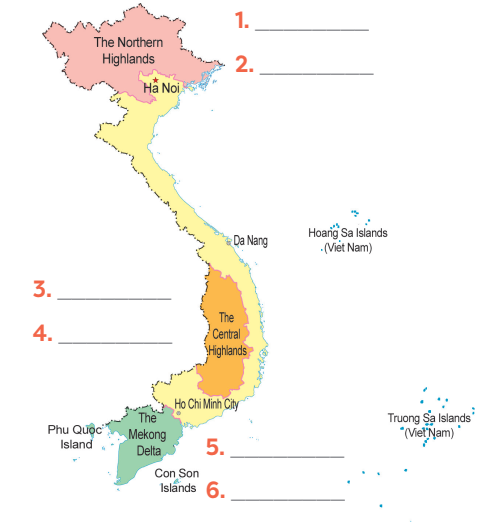 Nung
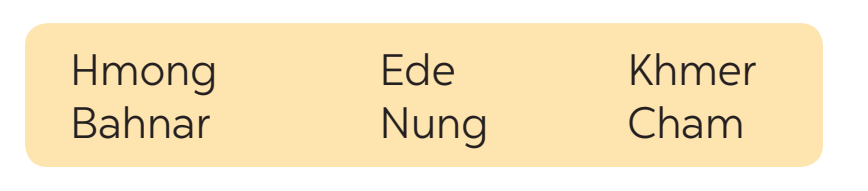 Ede
Bahnar
Khmer
Cham
1
Wrap-up
2
Homework
- Learn by heart all the words that they have just learnt.
- Do exercises in the workbook.
- Prepare for the Project of the unit.
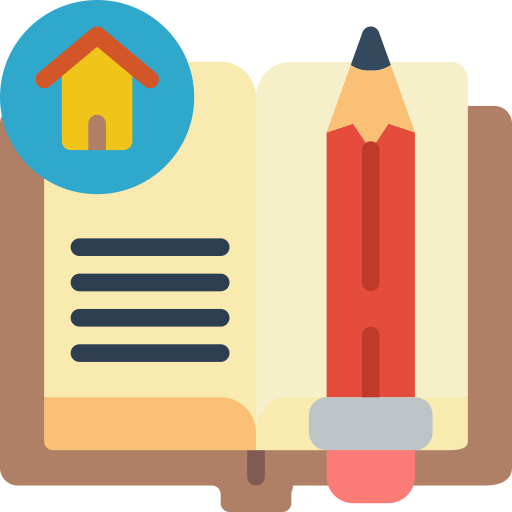 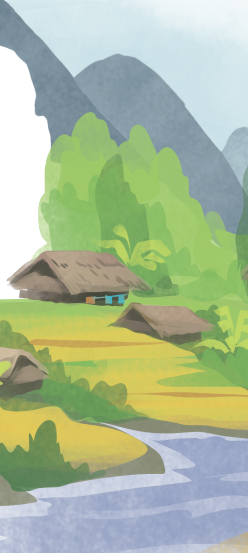 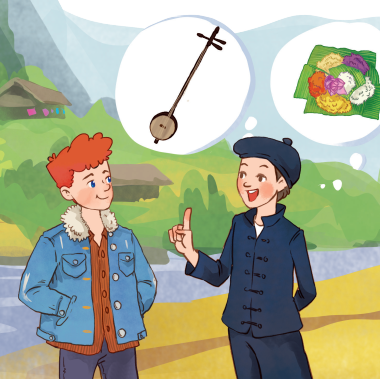 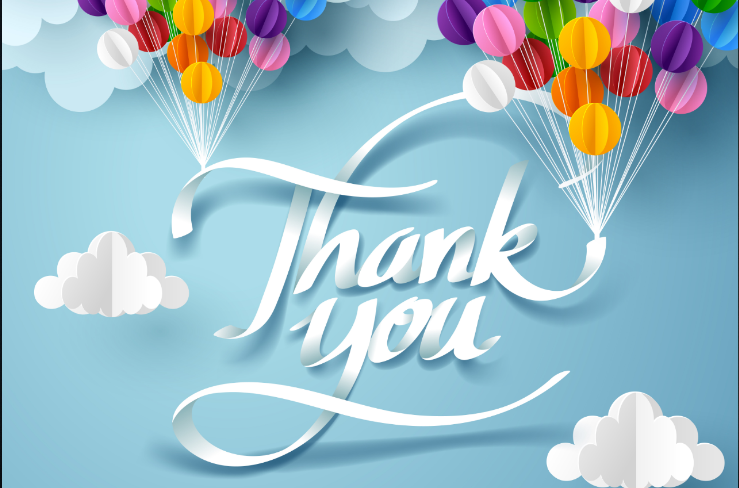